TRƯỜNG THPT XUÂN DIỆU

CHÀO MỪNG CÁC EM ĐÃ ĐẾN VỚI TIẾT HỌC
Môn: Giáo dục kinh tế và pháp luật
Họ và tên giáo viên: Hồ Thảo Trinh
Lớp dạy: 11A4
MỞ ĐẦU
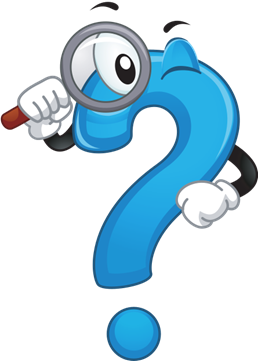 Hình ảnh sau đây cho em liên tưởng tới vấn đề gì?
BÀI 4:
THẤT NGHIỆP
NỘI DUNG BÀI HỌC
Nguyên nhân dẫn đến thất nghiệp
2
Hậu quả của thất nghiệp
3
02
NGUYÊN NHÂN DẪN ĐỄN THẤT NGHIỆP
Thảo luận nhóm
Chia lớp thành 2 nhóm lớn, yêu cầu HS đọc trường hợp 1, 2 SGK tr.24 và thực hiện yêu cầu:
Nhóm 2, 4
Nhóm 1, 3
Đọc trường hợp 2 và phân tích nguyên nhân dẫn đến hiện tượng thất nghiệp của một số sinh viên ngành Dược, Điều dưỡng ở tỉnh N.
Đọc trường hợp 1 và trả lời câu hỏi: Chị Y và nhóm bạn thất nghiệp do những nguyên nhân nào?
Trường hợp 1
Anh X thất nghiệp là do: anh đã vi phạm kỉ luật lao động nhiều lần nên bị công ty sa thải.
Anh T thất nghiệp là do: doanh nghiệp mà anh đang làm việc có sự điều chỉnh, thu hẹp quy mô sản xuất, kinh doanh.
Chị Y thất nghiệp là do: chị không hài lòng với công việc hiện có, vì công việc này không phù hợp với sở thích và chuyên môn.
Trường hợp 2
Nguyên nhân dẫn đến hiện tượng thất nghiệp của một số sinh viên ngành Dược, Điều dưỡng ở tỉnh N là do: cung số lao động ở trình độ trung cấp và cao đẳng lớn hơn cầu, trong khi cung lao động có chuyên môn cao không đáp ứng đủ cầu.
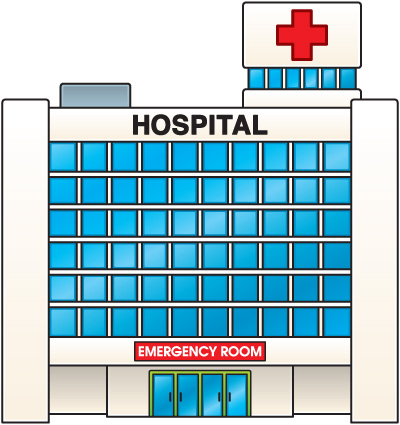 KẾT LUẬN
- bị đuổi việc do vi phạm kỉ luật,
- tự thôi việc do không hài lòng với công việc đang có, 
- do thiếu kĩ năng làm việc,...
Nguyên nhân chủ quan
Nguyên nhân thất nghiệp
- do cơ sở sản xuất kinh doanh đóng cửa, 
- do sự mất cân đối giữa cung và cầu trên thị trường lao động.
Nguyên nhân khách quan
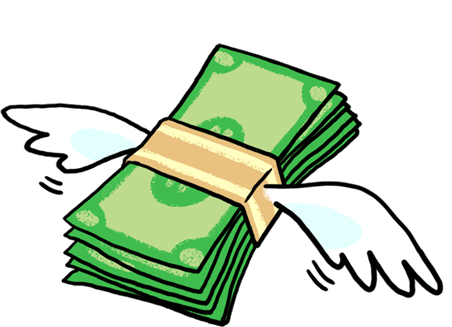 03
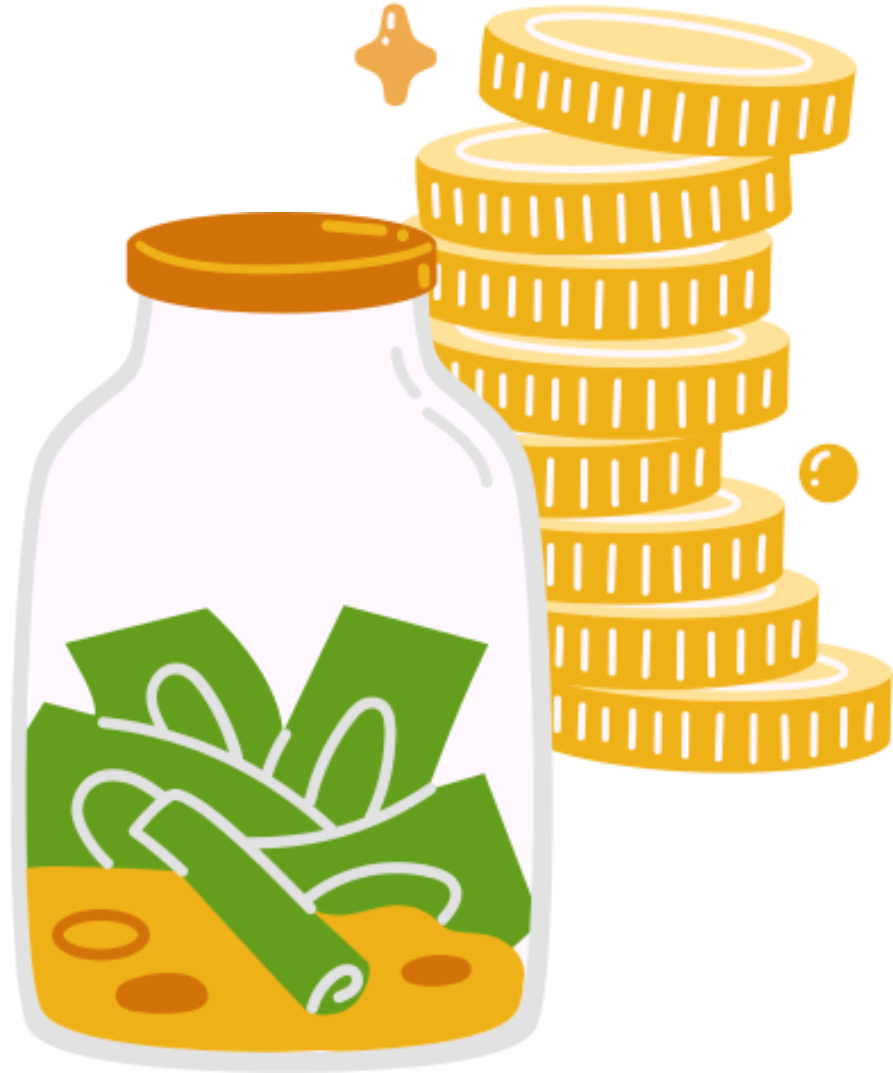 HẬU QUẢ CỦA THẤT NGHIỆP
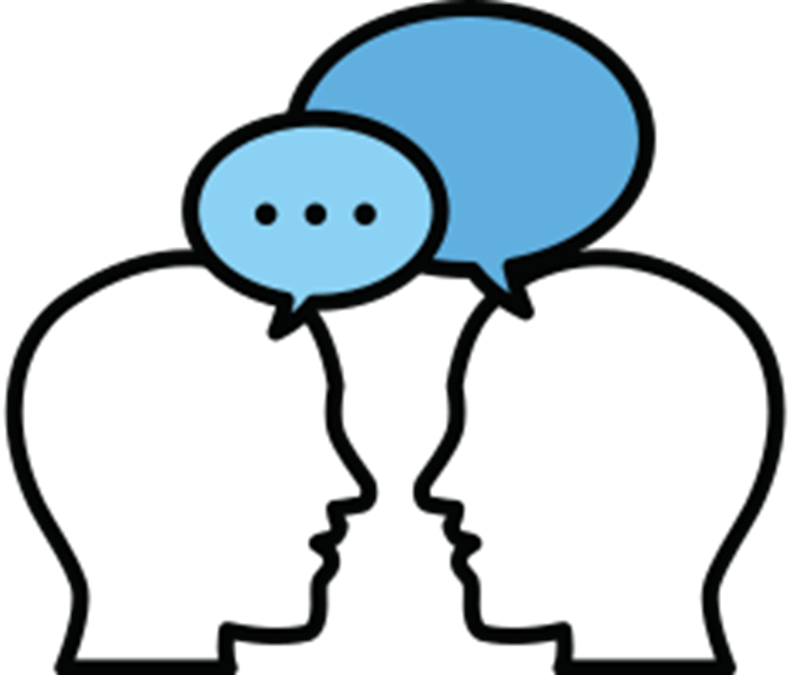 Thảo luận nhóm đôi
Đọc thông tin SGK tr.25 và trả lời câu hỏi:
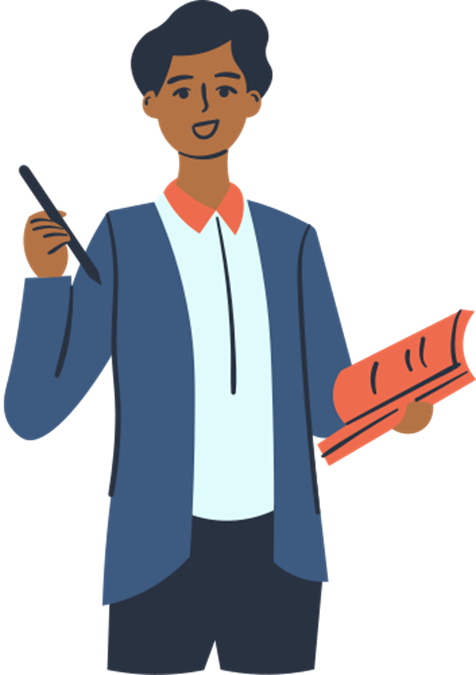 Qua các thông tin trên, em hãy cho biết thất nghiệp đã tác động đến người lao động, doanh nghiệp và nền kinh tế như thế nào. Vì sao?
KẾT LUẬN
ảnh hưởng đến thu nhập của người lao động, đời sống của họ gặp nhiều khó khăn, ảnh hưởng đến kiến thức chuyên môn, nghề nghiệp.
1. Đối với người bị thất nghiệp
Hậu quả của thất nghiệp
nhu cầu xã hội bị giảm sút, hàng hóa và dịch vụ không có người tiêu dùng, cơ hội kinh doanh giảm, nhiều doanh nghiệp phải thu hẹp sản xuất hoặc đóng cửa.
2. Đối với doanh nghiệp
KẾT LUẬN
gây lãng phí nguồn lực, làm cho nền kinh tế rơi vào tình trạng suy thoái, ngân sách nhà nước suy giảm,...
3. Đối với nền kinh tế
Hậu quả của thất nghiệp
hiện tượng tiêu cực trong xã hội phát sinh nhiều, gây ra xáo trộn trong xã hội,... tăng lên.
4. Đối với chính trị - xã hội
Cả lớp theo dõi video về ảnh hưởng của thất nghiệp đối với người lao động
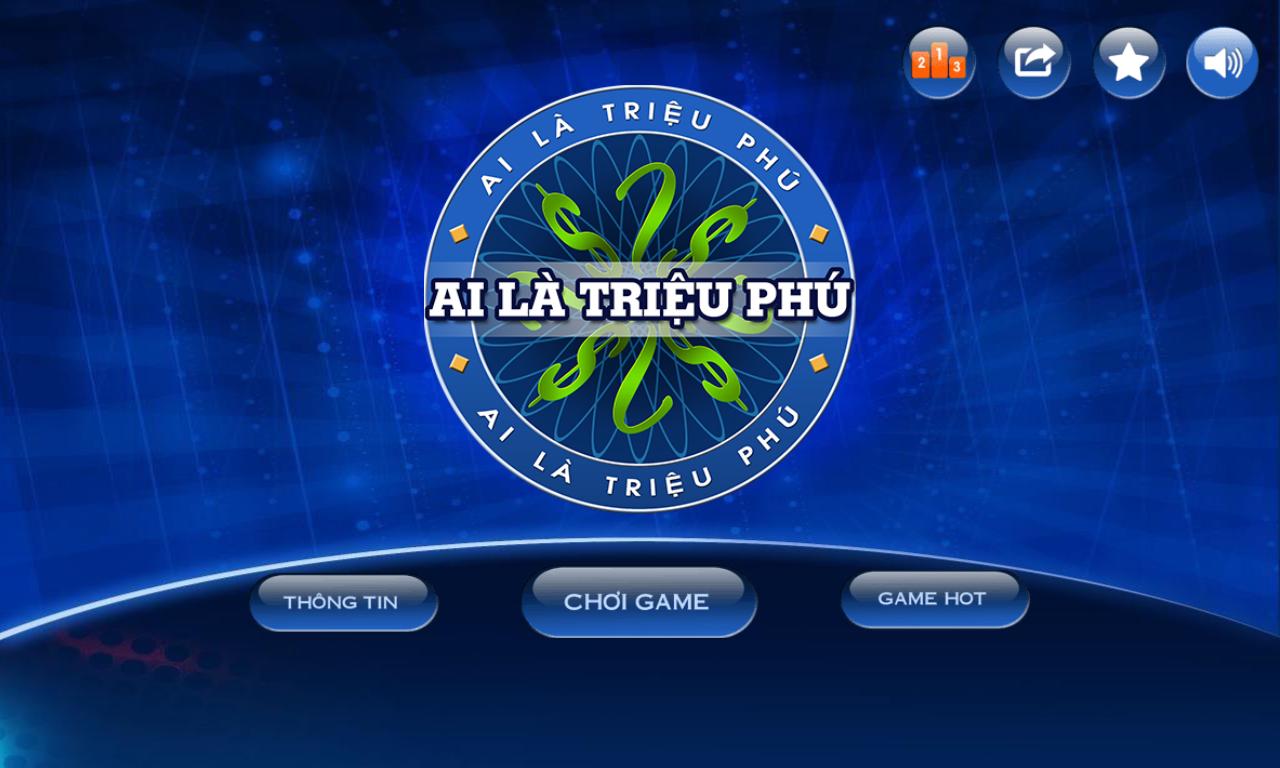 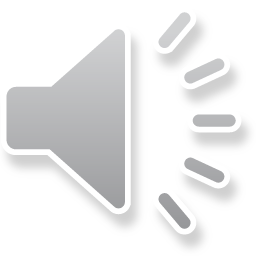 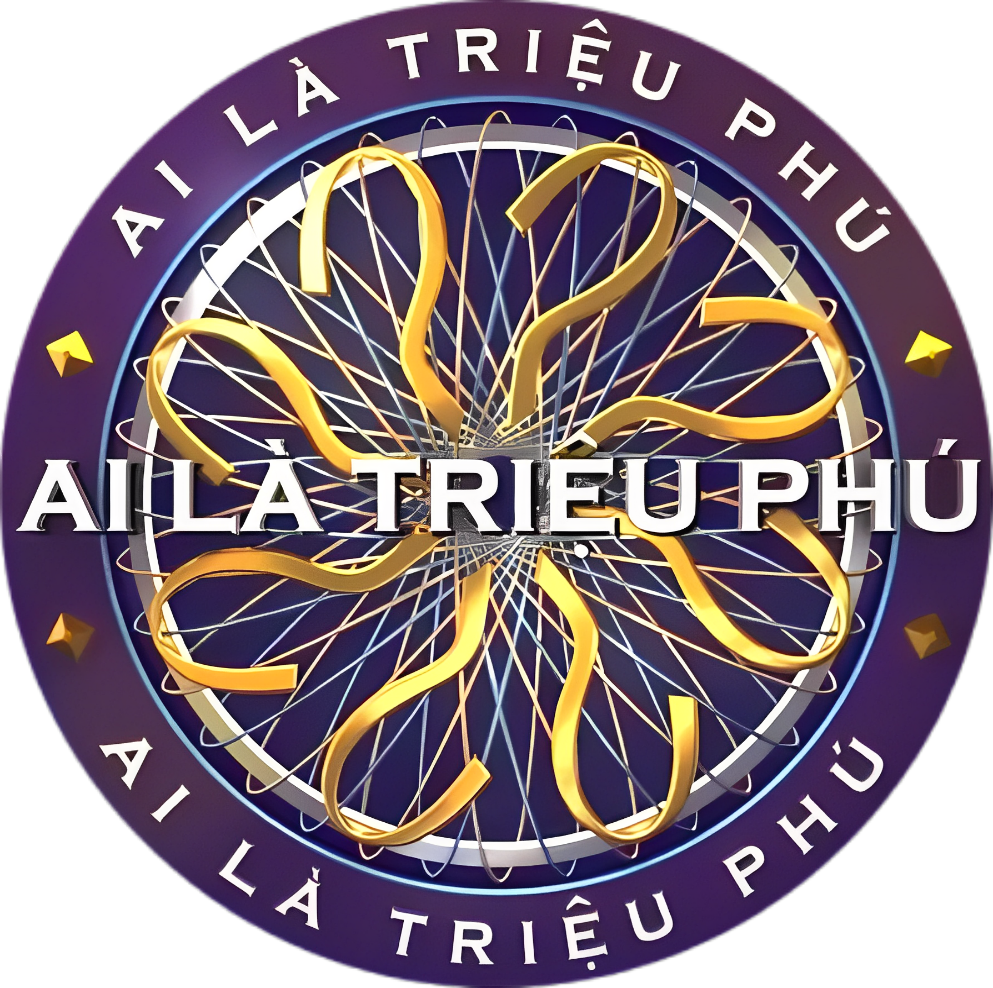 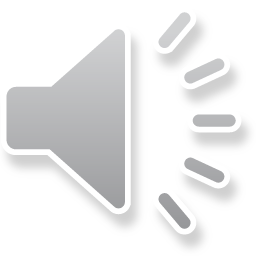 Câu 1: Thất nghiệp là gì?
A. Là tình trạng người trong độ tuổi lao động tìm được việc làm phù hợp cho bản thân mình.
B. Là tình trạng người dân đều đem sức lao động của mình cống hiến vì sự phát triển chung của xã hội.
D. Là tình trạng công việc ùn ứ không có người giải quyết.
C. Là tình trạng người lao động mong muốn có việc làm nhưng chưa tìm được việc làm.
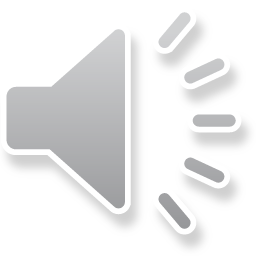 Câu 2: Tình trạng thất nghiệp để lại các hậu quả gì cho xã hội?
B. Chỉ ảnh hưởng trực tiếp tới Nhà nước
A. chỉ ảnh hưởng đến người lao động
C. Gây ảnh hưởng đối với các chuỗi cung ứng toàn quốc
D. Ảnh hưởng nặng nề đối với mỗi cá nhân, với nền kinh tế và mọi mặt của đời sống  xã hội.
Câu 3: Nguyên nhân khách quan gây ra tình trạng thất nghiệp là gì?
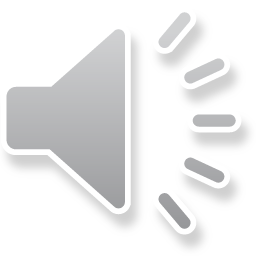 B. Công ty đang làm bị thua lỗ, đóng cửa
A. Bị công ty kỉ luật, sa thải
D. Không hài lòng với công việc hiện tại
C. Thiếu kĩ năng chuyên môn
Câu 4: Nhà nước đã làm thế nào để tích cực thông báo đến cho người dân về diễn biến của tình trạng thất nghiệp?
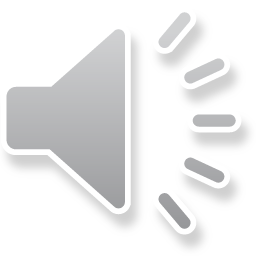 A. Tích cực quan sát tình hình về việc làm và đưa ra các dự báo về các ngành nghề cho người lao động
B. Tập trung đầu tư cho các ngành nghề đang mang lại nguồn lợi kinh tế lớn
D. Hỗ trợ người lao động tìm được ra định hướng phù hợp với bản thân
C. Giúp đỡ người thất nghiệp vượt được qua khó khăn trong khi chưa tìm được việc làm
Câu 5: Đối với các nhân lực bị mất việc làm do chưa có kinh nghiệm làm việc với máy móc ở trình độ cao, nhà nước nên làm như thế nào để hỗ trợ người lao động sớm tìm được việc làm phù hợp với bản thân?
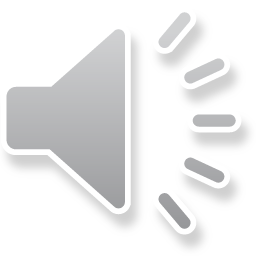 B. Khuyến khích nhân viên tích cực tìm việc làm
A. Tổ chức các khóa đào tạo kĩ năng nghề nghiệp cho nhân viên
D. Yêu cầu các doanh nghiệp tuyển thêm nhiều nhân viên
C. Hỗ trợ nhân viên tìm kiếm việc làm phù hợp với bản thân mình
LUYỆN TẬP
Bài 1 (SGK - tr.27,28): Em đồng tình hay không đồng tình với ý kiến nào dưới đây? Vì sao?
Để giải quyết việc làm, Nhà nước phải tạo ra các điều kiện thuận lợi cho người lao động tự tạo việc làm.
Chính quyền địa phương phải có trách nhiệm giải quyết việc làm cho người thất nghiệp ở địa phương.
Trung tâm dịch vụ việc làm có trách nhiệm môi giới, giới thiệu việc làm cho người lao động.
Người lao động giữ vai trò quan trọng nhất trong việc giải quyết thất nghiệp.
Nhà nước đã thực hiện rất nhiều giải pháp như: hỗ trợ kết nối cung – cầu trên thị trường lao động, tập trung đào tạo nâng cao chất lượng lao động.... đồng thời tạo ra các điều kiện thuận lợi để người lao động tự tạo việc làm.
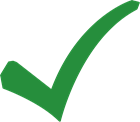 Chính quyền địa phương chỉ có trách nhiệm hỗ trợ người thất nghiệp như: thống kê tỉ lệ thất nghiệp tại địa phương, tìm kiếm thông tin, hỗ trợ người lao động tự tạo việc làm và tìm kiếm việc làm để giải quyết thất nghiệp.
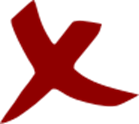 Trung tâm dịch vụ việc làm có chức năng thực hiện tư vấn, giới thiệu việc làm cho người lao động, cung cấp thông tin thị trường lao động cho người lao động.
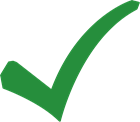 Có lao động thì con người mới tạo ra nguồn thu nhập để nuôi sống bản thân và gia đình, đóng góp vào sự phát triển của đất nước.
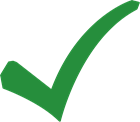 Bài 2 (SGK - tr.28)
Em hãy cho biết những trường hợp sau đây thuộc loại hình thất nghiệp nào:
a) Người không đi làm để tập trung giải quyết việc gia đình.
b) Khi nhà máy chuyển đổi sản xuất từ cơ khí lên tự động hoá, hàng loạt lao động trong nhà máy bị mất việc làm.
c) Người đi du học mới về nước chưa kiếm được việc làm.
Thất nghiệp tự nguyện
Thất nghiệp cơ cấu
Thất nghiệp tạm thời
Bài 3 (SGK - tr.28)
Em hãy nhận xét việc làm của các tổ chức, cá nhân dưới đây.
Xã A sử dụng kinh phí ngân sách nhà nước tổ chức hai khóa dạy nghề mây tre đan xuất khẩu nhằm giải quyết việc làm cho người lao động tại địa phương. Sau đó các học viên này vẫn không có việc làm vì không có bất cứ một dự án sản xuất mây tre nào được tổ chức tại địa phương.
Khi tỉ lệ thất nghiệp tăng cao, chính quyền xã X đã đến từng hộ gia đình thống kê số người thất nghiệp để tìm giải pháp kiểm soát và kiềm chế thất nghiệp, nhưng một số gia đình không hợp tác vì cho rằng Nhà nước không thể giải quyết được vấn đề này.
Trường hợp a:
Việc làm của chính quyền xã X chưa phù hợp, không bám sát với tình hình thực tế tại địa phương.
Gây lãng phí ngân sách nhà nước; tiêu tốn thời gian, công sức học tập của người lao động.
Trường hợp b:
Hành động của chính quyền xã X là đúng, thể hiện tốt vai trò của chính quyền địa phương trong việc trong việc kiểm soát và kiềm chế thất nghiệp.
Hành động không hợp tác của một số hộ dân là sai, những hộ dân này chưa hiểu rõ về vai trò của nhà nước trong việc giải quyết tình trạng thất nghiệp → chính quyền xã X cần tăng cường công tác tuyên truyền, để người dân trong xã hiểu rõ hơn về các chủ trương, chính sách.
VẬN DỤNG
Em hãy viết bài giới thiệu một tấm gương tạo việc làm, giải quyết thất nghiệp cho người lao động tại địa phương.
Gợi ý
Tấm gương đó là ai?
Họ đã tạo việc làm, giải quyết vấn đề thất nghiệp cho ngành gì, ở đâu?
Quá trình hoạt động, làm việc và thực hiện giải quyết thất nghiệp cho người lao động như thế nào?
Trong quá trình thực hiện, họ đã gặp những khó khăn gì, khắc phục ra sao?
Họ nhận được sự giúp đỡ gì không? Nếu có thì nhận cái gì, từ ai?
Kết quả, thành tựu từ kế hoạch, việc làm đó như thế nào?
Thể hiện thái độ tôn trọng, ngưỡng mộ sự cống hiến và giúp đỡ của tấm gương đó?
HƯỚNG DẪN VỀ NHÀ
03
01
02
Ôn tập kiến thức đã học trong bài
Hoàn thành bài tập trong SBT
Tìm hiểu trước Bài 5 - Thị trường lao động và việc làm
CẢM ƠN CÁC EM ĐÃ 
THAM GIA TIẾT HỌC HÔM NAY!